Евразийский Национальный университет им.Л.Н.Гумилева




Тема 3. Регулирование рынка 
платежных услуг и контроль за ним






Профессор кафедры «Финансы»
Жоламанова Макпал Токановна
makpalzh@mail.ru
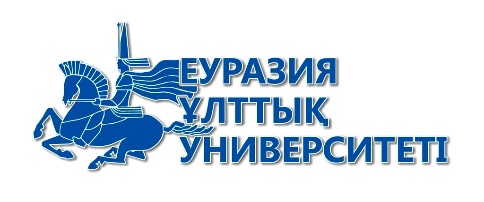 План лекции
Открытие и регистрация платежной организации
Ликвидация платежной организации

1. Открытие и регистрация платежной организации
Юридическое лицо, не зарегистрированное в качестве платежной организации, не имеет права использовать в своем наименовании слова «платежная организация», производные от них слова, предполагающие, что оно осуществляет деятельность по оказанию платежных услуг.
Платежная организация вправе открывать свои филиалы, в том числе за пределами Республики Казахстан.
Платежная организация уведомляет Национальный Банк об открытии своих филиалов в порядке, определенном нормативным правовым актом Национального Банка.
Платежная организация ведет бухгалтерский учет и отчетность в соответствии с требованиями законодательства Республики Казахстан о бухгалтерском учете и финансовой отчетности.
Учетная регистрация платежной организации в Национальном Банке осуществляется в целях регулирования и контроля за их деятельностью и является обязательным условием при оказании платежной организацией платежных услуг. Деятельность по оказанию платежных услуг, осуществляемая платежной организацией без прохождения учетной регистрации в Национальном Банке, является незаконной и влечет ответственность, установленную законами Республики Казахстан.
2. Ликвидация платежной организации
Платежная организация исключается из реестра платежных организаций в случаях:
Добровольная реорганизация (слияние, присоединение, разделение, выделение, преобразование) платежных организаций может быть осуществлена по решению акционеров платежных организаций с согласия Национального Банка.
3. Регулирование платежных систем и надзор (оверсайт) за ними
4. Регулирование рынка платежных услуг, контроль и надзор за ним
5. Применение ограниченных мер воздействия, мер надзорного реагирования и санкций в отношении субъектов рынка платежных услуг
Благодарю за внимание!